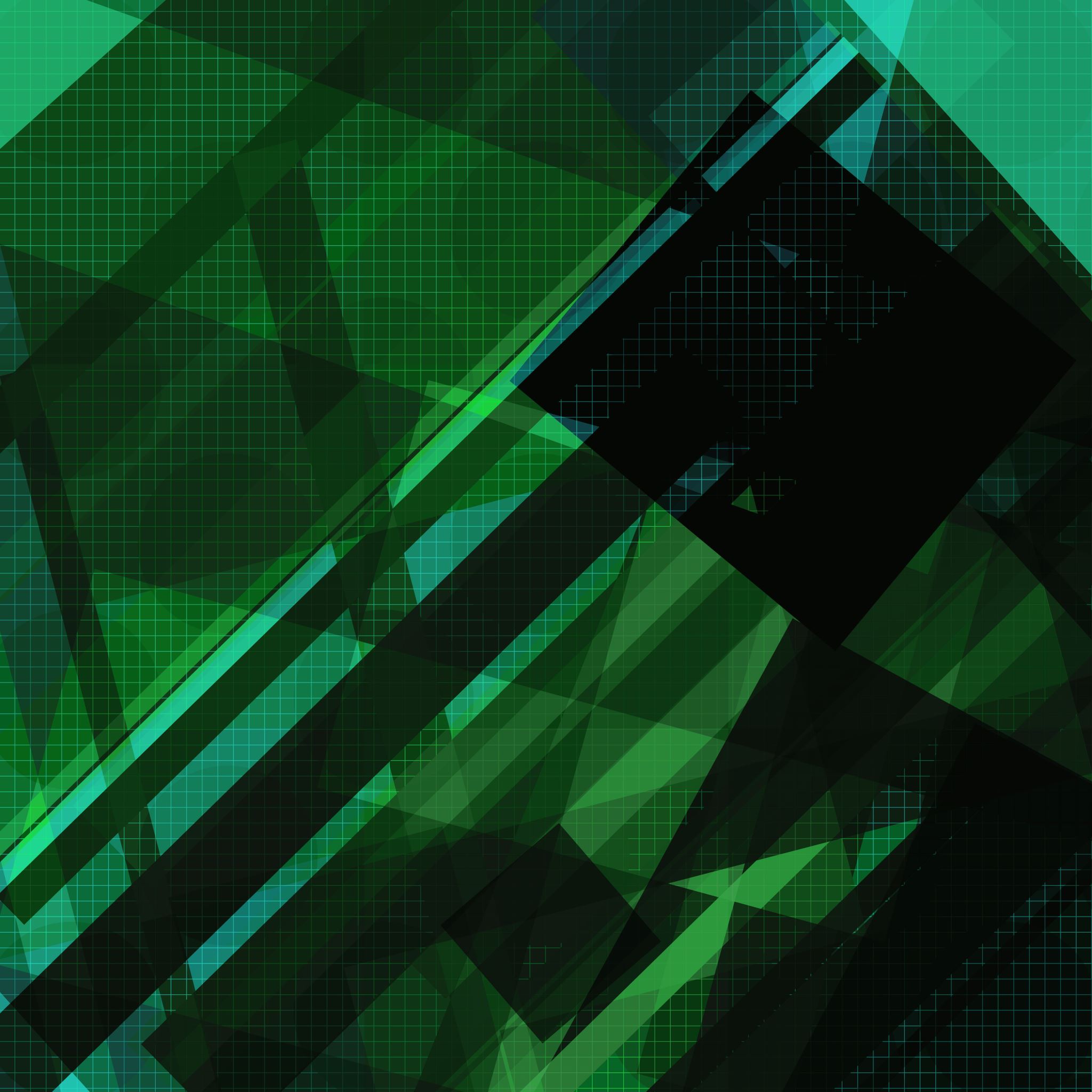 Podsumowanie projektu
Tytuł projektu: 
„Dostępny świat programowania dla osób z dysfunkcją wzroku”
Zakładane cele do osiągnięcia do końca II /III etapu:
zapoznanie uczniów ze standardem dostępności,
Wykonanie  2  audytów dostępności I Przygotowanie prezentacji podsumowującej audyty,
PODSUMOWANIE PROJEKYU.
Spotkanie z ekspertem WCAG na Politechnice Wrocławskiej
Wykonanie raportów i prezentacji  z audytów dostępności WCAG na poziomie 2.1 dla aplikacji w wybranych kryteriach dostępu:
Kryteria diagnozy aplikacji pod kontem dostępności dla niewidomych i słabowidzących:
Wnioski z audytów
Aplikacja dedykowana Lego Mindstorms nie jest dostępna dla niewidomych (nie spełnia prawie wszystkich wytycznych standardu dostępności), 
Graficzne programowanie dla osób niewidomych nie jest dostępne. Jedyną formą nauki programowania jest praca w środowisku opartym na możliwości tekstowego wprowadzania kodu,
Osoby słabowidzące z dużą wadą wzroku nie mogą efektywnie pracować na oryginalnym oprogramowaniu Lego ponieważ ww. aplikacja nie spełnia odpowiedniego poziomu  kontrastu,
Osoby słabowidzące korzystające z niewielkiego powiększenia ekranu mogą swobodnie korzystać z aplikacji (aplikacja spełnia większość wytycznych WCAG dla słabowidzących),
Alternatywnym środowiskiem dostępnym dla niewidomych jest środowisko Quorum Studio z(spełnia ono większość wytycznych WCAG), 
Osoby niewidome, jak i słabowidzące mogą swobodnie programować w środowisku Quorum ponieważ jest ono przyjazne niepełnosprawnym.